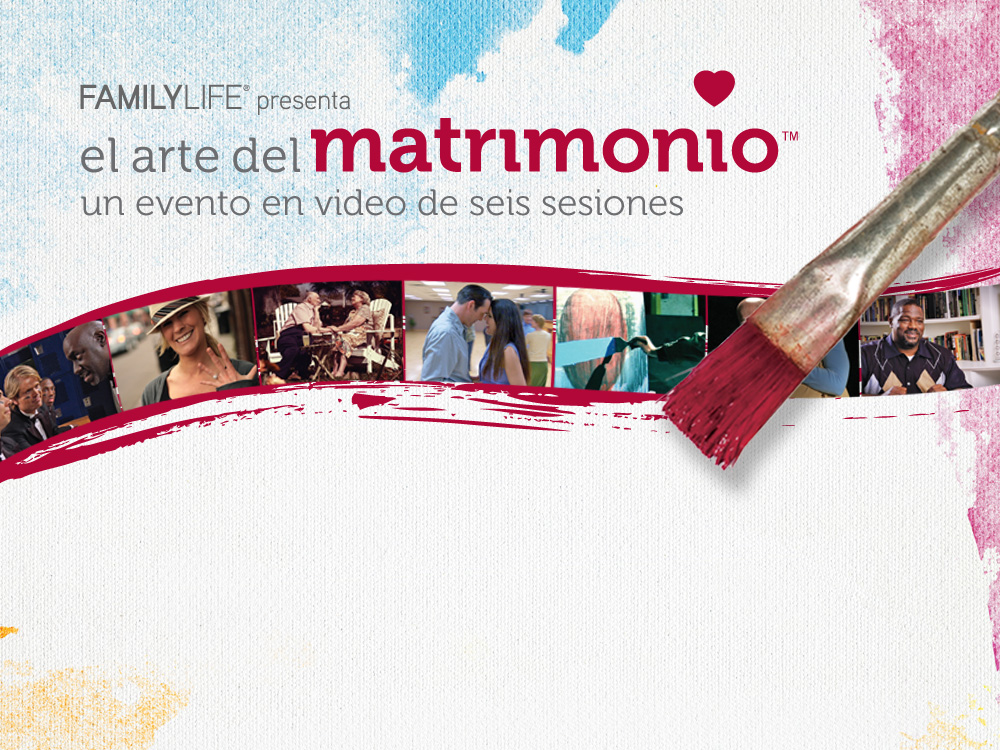 Primera Iglesia de Ciudad Equis Fecha del evento
Visite la mesa de El Arte del Matrimonio en el lobby para más información o contactos: Juan Nadie •  555-5555  •  jNadie@yahoo.com